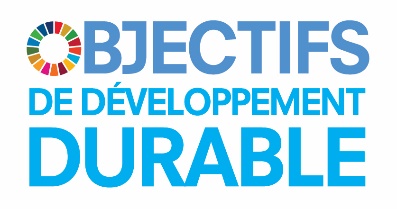 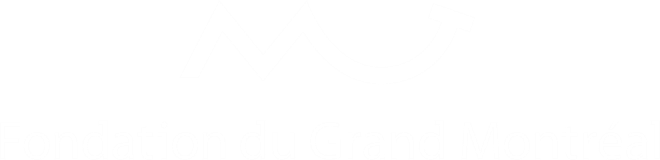 Présentation générale
Une fondation au service et à l’écoutede sa communauté
+
+
+
DIFFUSER
des connaissances surl’état de la communauté
CATALYSER
des initiatives et des partenariats
MOBILISER
les ressources philanthropiques
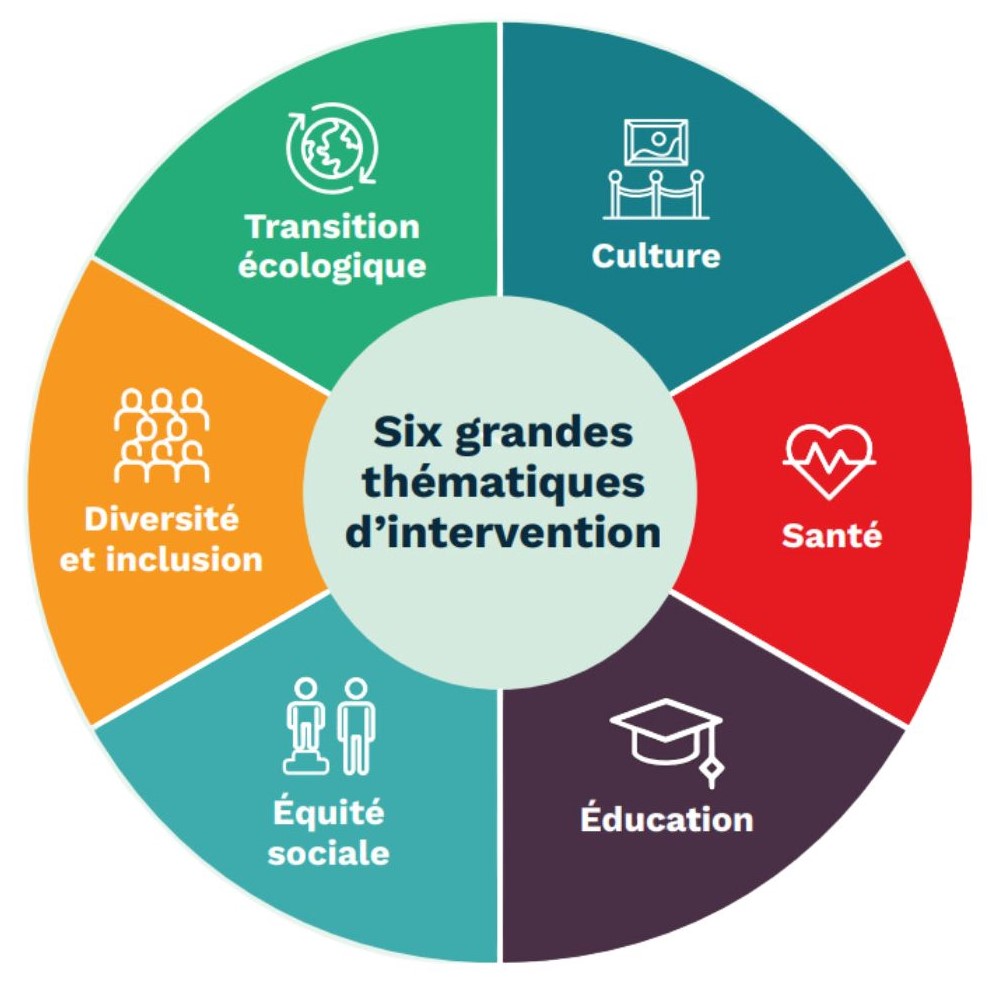 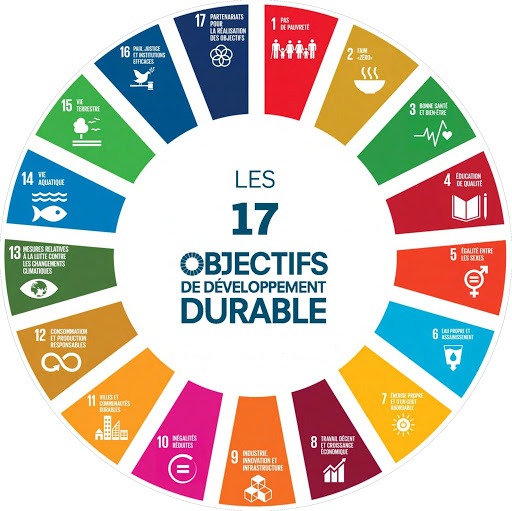 Plus de 34,4 millions de dollarsen 2022.

Près de 157 millions de dollarsdepuis sa création en 2000.
Subventionsversées
Au 31 décembre 2022
Croissance de la FGMLa FGM a célébré ses 20 ans en 2020. L’année suivante, elle franchissait le seuildes 100 M$ en subventions versées depuis sa création.
xxx
* Les premières subventions ont été distribuées en 2003.
Stratégie d'investissement responsable
Élaborée en 2021.
Intègre les facteurs environnementaux, sociaux et de gouvernance (ESG) et les notions d’équité, de diversité et d’inclusion (EDI), dont la réconciliation et le respect des droits des Premiers Peuples du Canada.
La totalité des actifs de la FGM sera mise au service de notre mission en faveur du mieux-être de la communauté.
D’ici 2030, la FGM réduira de 45 % les émissions de carbone de son portefeuille d’actifs.
xxx
Fonds Collectif pour l'équité sociale  

Fonds Collectif pour le climat et la transition écologique

Fonds Collectif Femmes Action Montréal (FAM)

Fonds de soutien aux initiatives autochtones
Fonds Collectifs
Philanthropie basée sur la confiance
Accent sur l’équité et l’inclusion
Faim « Zéro » à Montréal (2018-2020)

Consortium COVID Québec (2020-2021)

Programmes d’encouragement au mécénat

Fonds gouvernementaux / FCC
      Fonds d’urgence pour l’appui communautaire
      Initiative canadienne pour des collectivités en santé      Fonds de relance des services communautaires      Fonds pour l’égalité des genres

Partenariat Climat Montréal

Projet Impact Collectif
Initiativeset partenariats
Signes vitaux du Grand Montréal
Un diagnostic stratégique de la communauté
Rapports publiés depuis 2006.

Visent à informer, rassembler et mobiliser la communauté autour des enjeux les plus importants auxquels elle doit faire face.

En réunissant et en diffusant des données sur l’état de la collectivité, l’objectif est de stimuler la réflexion, la concertation et l’élaboration de solutions adaptées à ces enjeux.
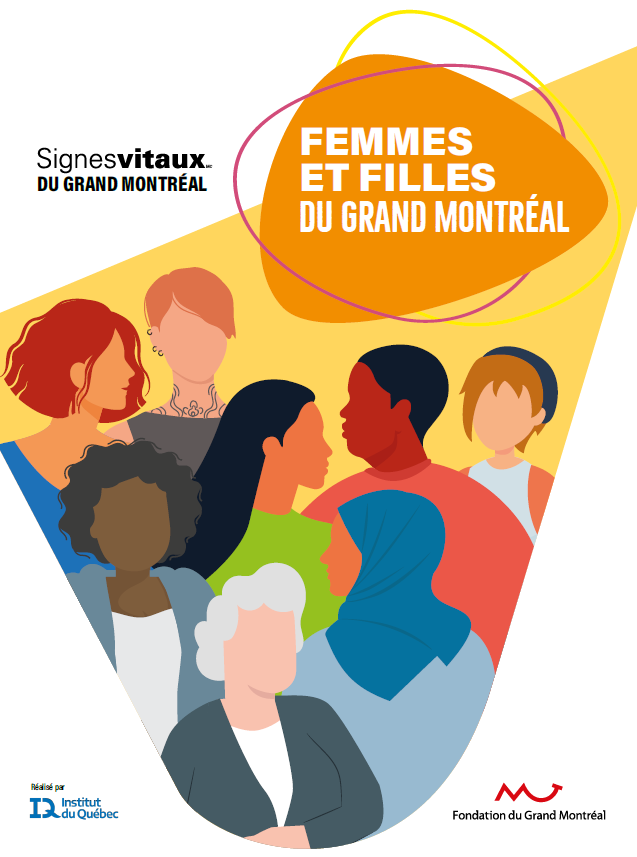 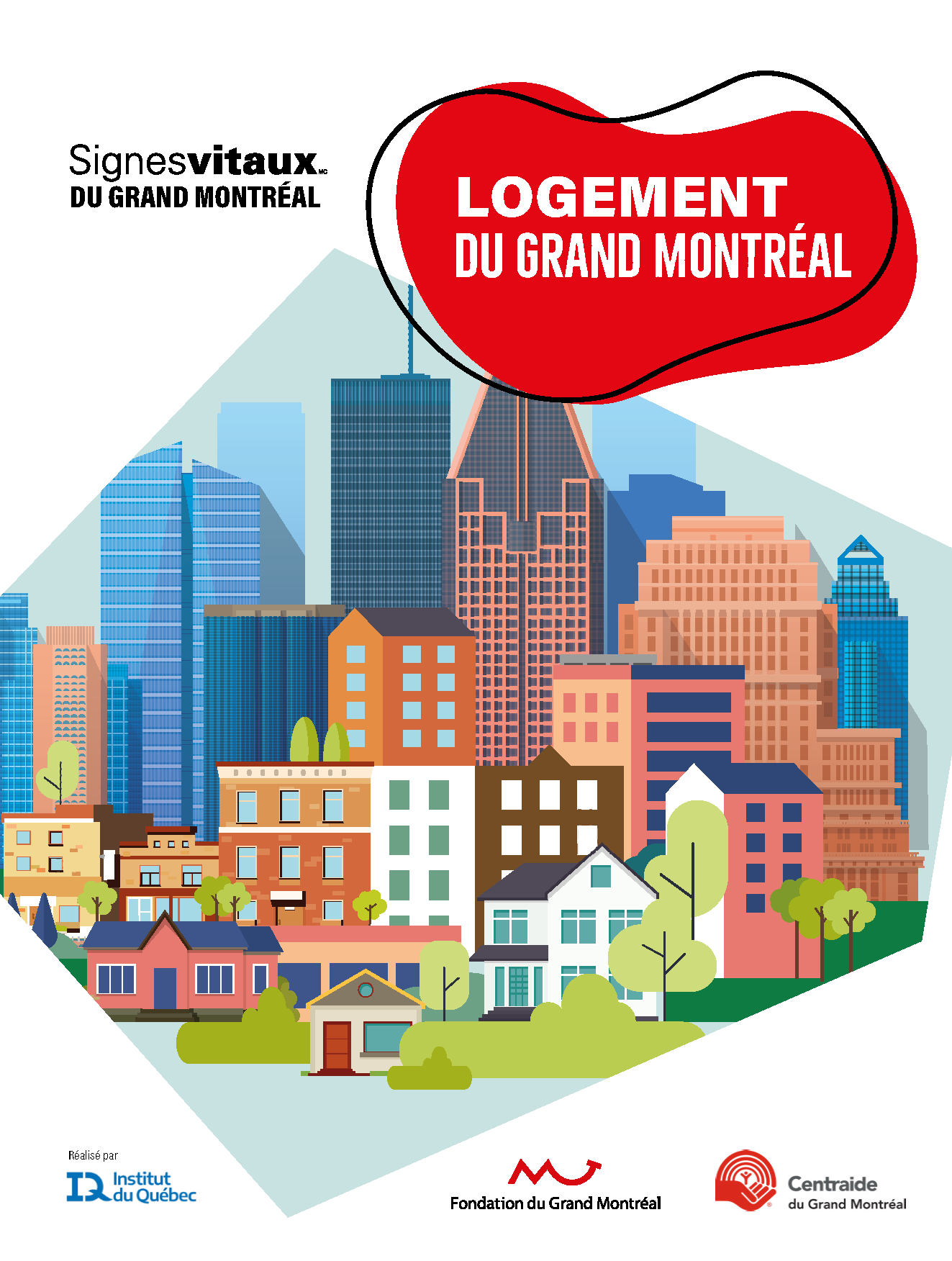 Partenariats
Éditions thématiques
Événements publics
Gouvernance
Cinq comités permanents et un comité provisoire
Conseil d’administration
Comité de l’engagement dans la communauté
Comité des placements
Comité de gouvernance et des ressources humaines
Comité d’audit
Comité du développement philanthropique
Comité provisoire sur la justice, l’équité, la diversité et l’inclusion
Comité du développement philanthropique
Sophie Labrecque, MBA,Ch. O.M., ASC, C. Dir.
Présidente-directrice générale et fondatriceMAGNET Agence philanthropique
Frédéric Lavoie, CPA
Président
AssociéPwC
Mariama Dupuis
Directrice principale et cheffe de cabinet du président et chef de la directionSagard
Samia Medelci
Vice-présidente de district,
Laval et Rive-NordBanque TD
Mahalia Verna
Conseillère externeIndustries créatives
Merci !
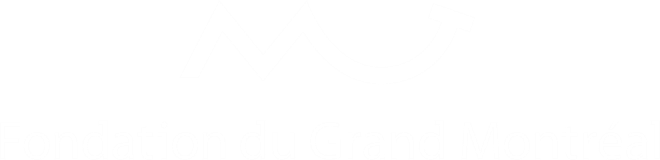 info@fgmtl.org(514) 866-0808